ELABORACIÓN DE DOCUMENTOS TÉCNICOS CON LATEX
Janio Jadán, Phd
Presentaciones
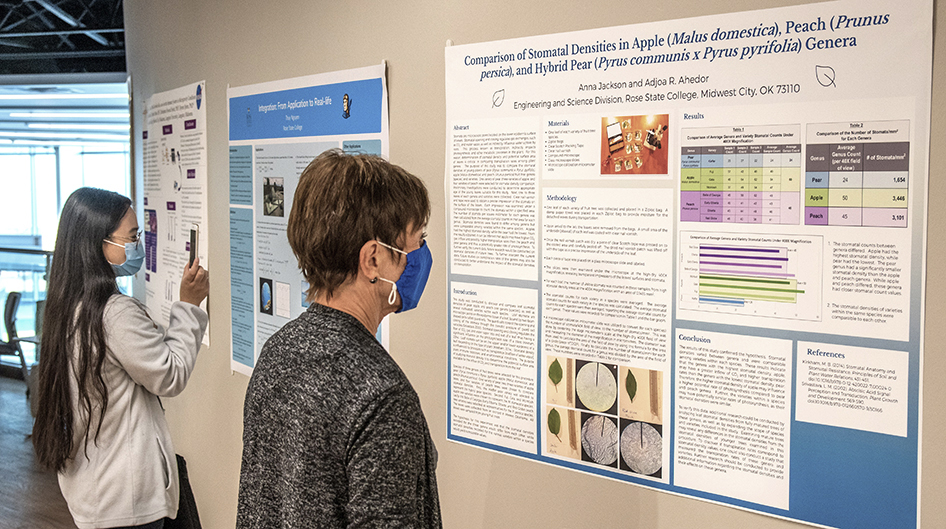 También podemos presentar

Con LaTeX además de fabricar documentos con una excelente calidad también podemos crear presentaciones. 

Para ello tenemos varias clases diferentes, beamer es la más famosa y otra que tienen el mismo objetivo powerdot, prosper, seminar y slides. 

Por ser las más conocida nos vamos a enfocar en beamer, pero antes de nada vamos a ver en qué nos beneficia usar LaTeX para hacer una presentación.
Presentaciones
Contenido y formato separados: esta es una de las características fundamentales de LaTeX y aquí nos resulta especialmente útil, definimos ambas cosas por separado y se afectan muy poco entre sí.

Orden lógico: nos vemos obligados a escribir el contenido como si fuera un texto y no como unos cuadrados con cosas dentro.

Formato favorable para el espectador: es más complicado poner muchísimo texto o imágenes sin ton ni son en una diapositiva que hacerla sencilla y clara.

Texto plano: como siempre, trabajamos con texto plano por lo que no necesitamos un programa específico. Luego veremos que a la hora de presentar tal vez necesitemos un programa especial si queremos usar alguna funcionalidad específica. El resultado no depende del sistema operativo, la colaboración más sencilla y demás ventajas habituales del texto plano que ya conocemos.

Reutilización: si la presentación deriva de otro documento, como un artículo o tesis, que hemos escrito en LaTeX podemos copiar el trozo correspondiente a las imágenes, ecuaciones, tablas… directamente en la presentación.
Presentaciones
También tiene, evidentemente, sus inconvenientes:

No vemos lo que hacemos: esto nos lleva pasando mucho tiempo pero puede ser un problema para una presentación ya que es algo más visual. Este problema es especialmente acuciante si no tenemos claro el orden en el que queremos decir las cosas.

Diseños complejos: es bastante difícil crear una diapositiva con muchos elementos y que siga teniendo buena pinta. Esto quiere decir que nunca conseguiríamos reproducir las míticas presentaciones comerciales que tienen en cada página el logo de la empresa y su slogan, un índice de contenidos, diecisiete imágenes, dos tablas y texto en tres tipos de fuente diferente. A LaTeX le va más el minimalismo
La Clase Beamer
Para empezar a crear una presentación se usa los comandos

\begin{frame}{Título} 
% Contenido de la diapositiva
 \end{frame} 
El contenido al igual que los documentos funcionan exactamente igual y pueden contener  tablas, imágenes, ecuaciones, bibliografía, apéndices 

Para tener apéndices numerados necesitamos cargar el paquete appendixnumberbeamer, y, aunque su aspecto varía dependiendo del estilo que estemos utilizando. 

Del mismo modo, \maketitle nos hace la portada y \tableofcontents nos fabrica el índice de contenidos como viene siendo habitual.

En definitiva, creamos el documento de la misma manera que creábamos un artículo o libro, definiendo el contenido de cada diapositiva dentro del entorno frame:
Estilo
En cuanto al estilo debemos diferenciar dos cosas: los temas y el estilo de ciertos elementos como las alertas, los ejemplos o los teoremas, que cada tema redefine.

El tema es lo que establece el formato general de nuestra presentación, vendría a ser como la plantilla. Aparte de los temas que define el propio beamer 

Lo más importante que hay que entender respecto a los temas de beamer es que hay cinco tipos:

Temas de presentación: afectan a toda la presentación. Eligen un tema de color, uno de fuente, uno exterior y otro interior que combinen (relativamente) bien. Tienen nombres de ciudades. Antiguamente se llamaban cosas tipo bars o shadow.
Temas
Temas de color: afectan a la paleta de colores de la presentación. Hay temas de color exterior, con nombres de animales acuáticos; interior, con nombres de flores; y completos con nombre de animales voladores. Los temas interiores afectan al color de lo de dentro de la diapositiva; los exteriores a los elementos del borde y los completos a ambas cosas.

Temas de fuente: controlan el tipo de fuente que usamos en la presentación, por defecto es Sans Serif, pero hay opción de Serif (serif); títulos en negrita (structurebold), títulos en cursiva (structureitalicserif) y títulos en versalita (structuresmallcapsserif).

Temas interiores: controlan el aspecto de los elementos del interior de la diapositiva, es decir, como se muestran los bloques, las tablas, las figuras, las listas… Las opciones son default, circles, rectangles, rounded e inmargin. Lo más fácil es probar uno mismo que hace cada una, si no se hace muy largo de explicar.

Temas exteriores: controlan el aspecto de los bordes, es decir, del encabezamiento, el pie y la barra lateral. Las opciones son default, miniframe, sidebar, split, shadow, tree y smoothtree.
Estructura
\documentclass[notes=show]{beamer} 

% Preambulo

\begin{document} 

\begin{frame}{
% Carátula
\end{frame} 

\begin{frame}{Título Diapositiva}
         \section{Título de sección} 
         \subsection{Subtítulo de sección} 
\end{frame} 


\end{document}
Temas
Podemos combinarlos como nos parezca más bonito. Existen, de hecho, matrices recopilando combinaciones de estilos, sobre todo para los tema de presentación y de color.
Para terminar con los temas, veamos como se establecen todos ellos:

% Preámbulo 
\usetheme{Bergen} % tema de presentación 
\usecolortheme{rose} % tema de color 
\usefonttheme{serif} % tema de fuente 
\useinnertheme{circles} % tema interior 
\useoutertheme{split} % tema exterior
El comando \usetheme{} se utiliza en el entorno Beamer de LaTeX para establecer el tema visual de una presentación. Algunos de los temas de Beamer más comunes son:

AnnArbor: presenta un diseño elegante y minimalista en azul y gris, con un fondo blanco y una fuente Sans Serif.
CambridgeUS: presenta un diseño con colores oscuros y fuertes, y una fuente Serif. Incluye un menú de navegación en la parte superior de la pantalla.
Madrid: presenta un diseño en azul y gris, con una fuente Serif. Incluye un menú de navegación en la parte superior de la pantalla y una barra lateral en la parte izquierda.
Berkeley: presenta un diseño en azul y amarillo, con una fuente Sans Serif. Incluye una barra de navegación en la parte inferior de la pantalla.
Copenhagen: presenta un diseño en azul y gris, con una fuente Sans Serif. Incluye una barra de navegación en la parte inferior de la pantalla y una barra lateral en la parte izquierda.
Warsaw: presenta un diseño en blanco y negro, con una fuente Sans Serif. Incluye una barra de navegación en la parte superior de la pantalla y una barra lateral en la parte izquierda.
Opciones
Lo que sí cambia respecto a otros documentos de LaTeX es el modo de establecer las opciones, ya que para ello usamos la familia de comandos \setbeamer y especificamos qué elemento queremos cambiar y cómo. Según qué queramos conseguir tenemos diferentes comandos:
\setbeameroption{opción general}, establece las opciones generales para la presentación. Por ejemplo y tal y como veremos en la próxima sección, se usa para decirle a beamer que muestre u oculte las notas mediante \setbeameroption{hide notes}.

\setbeamertemplate{elemento}{definición}, define el aspecto de cierto elemento, por ejemplo, con \setbeamertemplate{itemize item}{$\Rightarrow$} conseguimos que en las listas no numeradas se indiquen los ítems con una flecha.

\setbeamercolor{elemento}{fg=colorPrimerPlano, bg=colorDeFondo}, establece el color de determinado elemento, por ejemplo, \setbeamercolor{title}{fg=magenta, bg=white} establece que todos los títulos sean rosas con el fondo blanco. No es necesario usar las opciones fg y bg a la vez, lo que no cambiemos mantendrá el color que tenía.
Presentaciones
\setbeamerfont{elemento}{size=tamaño, shape=estilo}, establece la forma y tamaño de fuente de determinado elemento, por ejemplo, 

        \setbeamerfont{title}{series=\bfseries} pone en negrita el título de la presentación.

         Podemos establecer solo el tamaño o solo el estilo, lo que no cambiemos permanecerá 
         como estaba.
Podemos usar todos estos comandos en cualquier parte del documento y afectan desde donde están situados hasta encontrarse con otra definición o, si no hay ninguna más, hasta el final.
Notas
Con beamer tenemos la opción de crear unas notas secretas que solo vemos nosotros en la línea de la consola del presentador de Impress. Para escribir las notas usamos el comando \note{} que nos crea una página de notas detrás de la diapositiva en cuestión:

\documentclass[notes=show]{beamer} 

\begin{document} 
     \begin{frame} 

       % Contenido de la diapositiva \note{Notas} 

      \end{frame} 
\end{document}
Esto es interesante, pero se le puede sacar mucho más jugo uniéndolo al paquete pgfpages que nos permite unir la diapositiva con la página de notas en una hoja más ancha de tal manera que al proyectarla nosotros veamos las notas y la audiencia la presentación. Hay que tener en cuenta que esta funcionalidad no es compatible con todos los visores de pdf
Ejemplo
Veamos como quedaría:

\documentclass{beamer} \usepackage{pgfpages} \setbeameroption{show notes on second screen=right} \begin{document} \begin{frame} % Contenido de la diapositiva \note{Notas} \end{frame} \end{document}
Efectos y Multimedia
Que hagamos la presentación con beamer no significa que vaya a ser aburrida y estática, podemos personalizar cómo va apareciendo el contenido e incluso añadir multimedia. 

Overlay

Mediante las opciones de overlay se puede controlar cuándo se muestra cada elemento. Esto nos viene bien, por ejemplo, para mostrar los elementos de una lista uno a uno. Para ello LaTeX nos creará múltiples copias de la diapositiva con overlays que irán mostrando los elementos que vayamos indicando. De esta manera, al ir avanzando dará la sensación de que va surgiendo o desapareciendo contenido en la presentación.

\pause: solo se muestra el contenido hasta este punto.
\uncover<OVERLAY>{CONTENIDO}: solo se muestra el contenido en las copias indicadas pero se le reserva espacio desde el principio.
\only<OVERLAY>{CONTENIDO}: como \uncover pero sin que se reserve espacio previamente para el contenido.
Overlay
Además, muchos otros comandos y entornos aceptan opciones de overlay, generalmente con esta estructura:

\comando<OVERLAY>{CONTENIDO} 

\begin{entorno}<OVERLAY> 
  %CONTENIDO 
\end{entorno} 

En OVERLAY especificamos cuándo queremos que aparezcan las cosas, <1> mostrará el contenido solo en la primera copia; <2-> en todas a partir de la segunda y <-5> solo hasta la quinta.

Un caso interesante es el de las listas, ya que hay una sintaxis simplificada para mostrar los elementos de uno en uno:
\begin{itemize}[<+->] 
     \item Ítem 1 
     \item Ítem 2 
\end{itemize}
Videos
En las presentaciones de beamer también podemos añadir vídeos. Hay varios paquetes con este fin, como multimedia, que viene con el propio beamer y media9, que sustituye a media15. El problema aquí es que muy pocos visores de pdf soportan los vídeos incrustados. 

Si se puede conseguir uno, los vídeos se incrustan muy fácilmente:

% Vídeo con multimedia 
\movie[OPCIONES]{SUSTITUTO}{VÍDEO} % Vídeo con media9 \includemedia[OPCIONES]{SUSTITUTO}{VÍDEO} 

Donde SUSTITUTO es el texto o imagen que guardará sitio al vídeo, por ejemplo, un fotograma del mismo. En VÍDEO debemos escribir al ruta al vídeo.
Otra opción es usar el comando \href del paquete hyperref, que sirve para crear enlaces en nuestros documentos. En lugar de incrustar el vídeo en la presentación, en este caso ponemos un texto o imagen para que cuando la pinchemos se abra el reproductor de vídeo en una ventana aparte:
\href{run:VÍDEO}{SUSTITUTO}
Multimedia
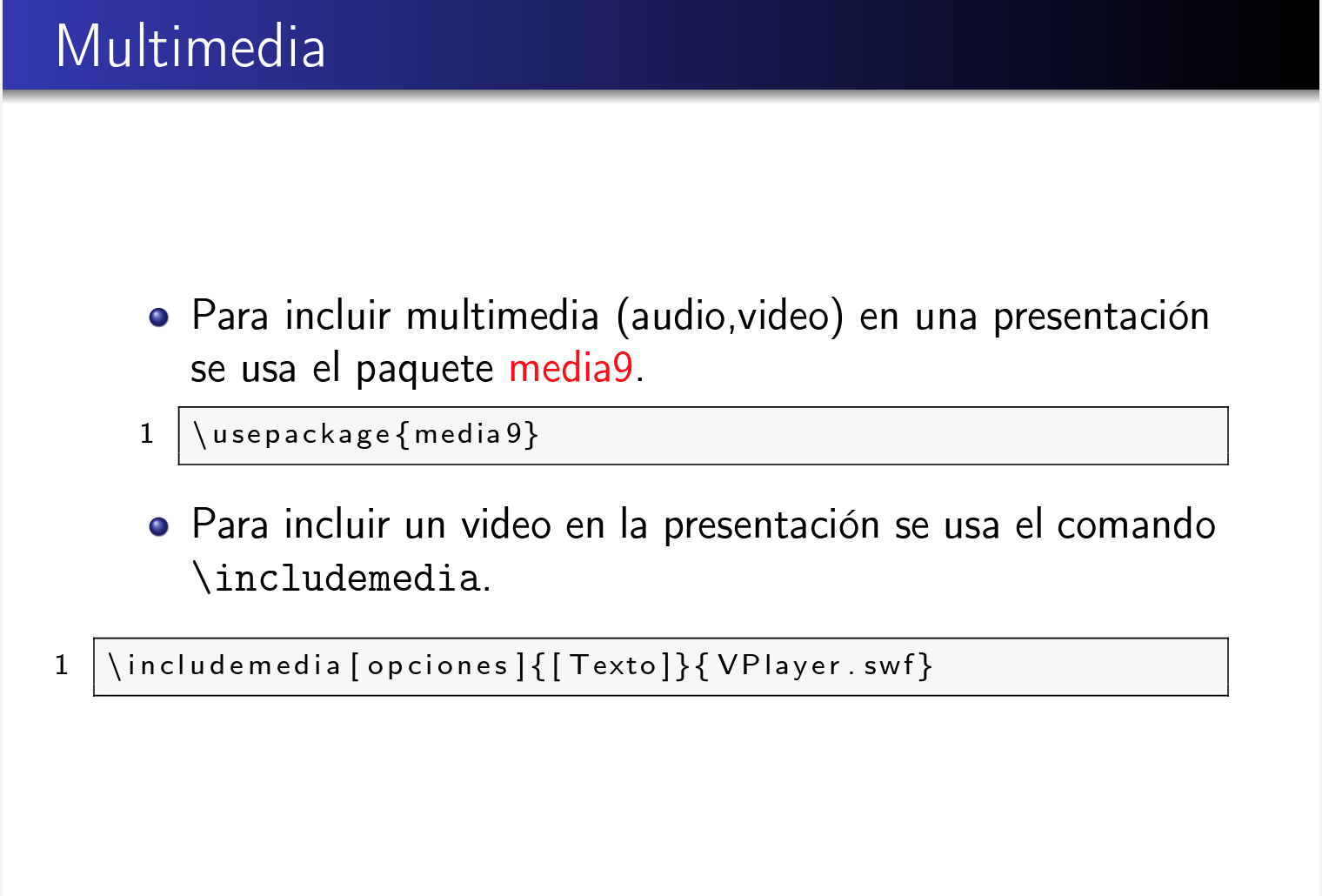 Multimedia
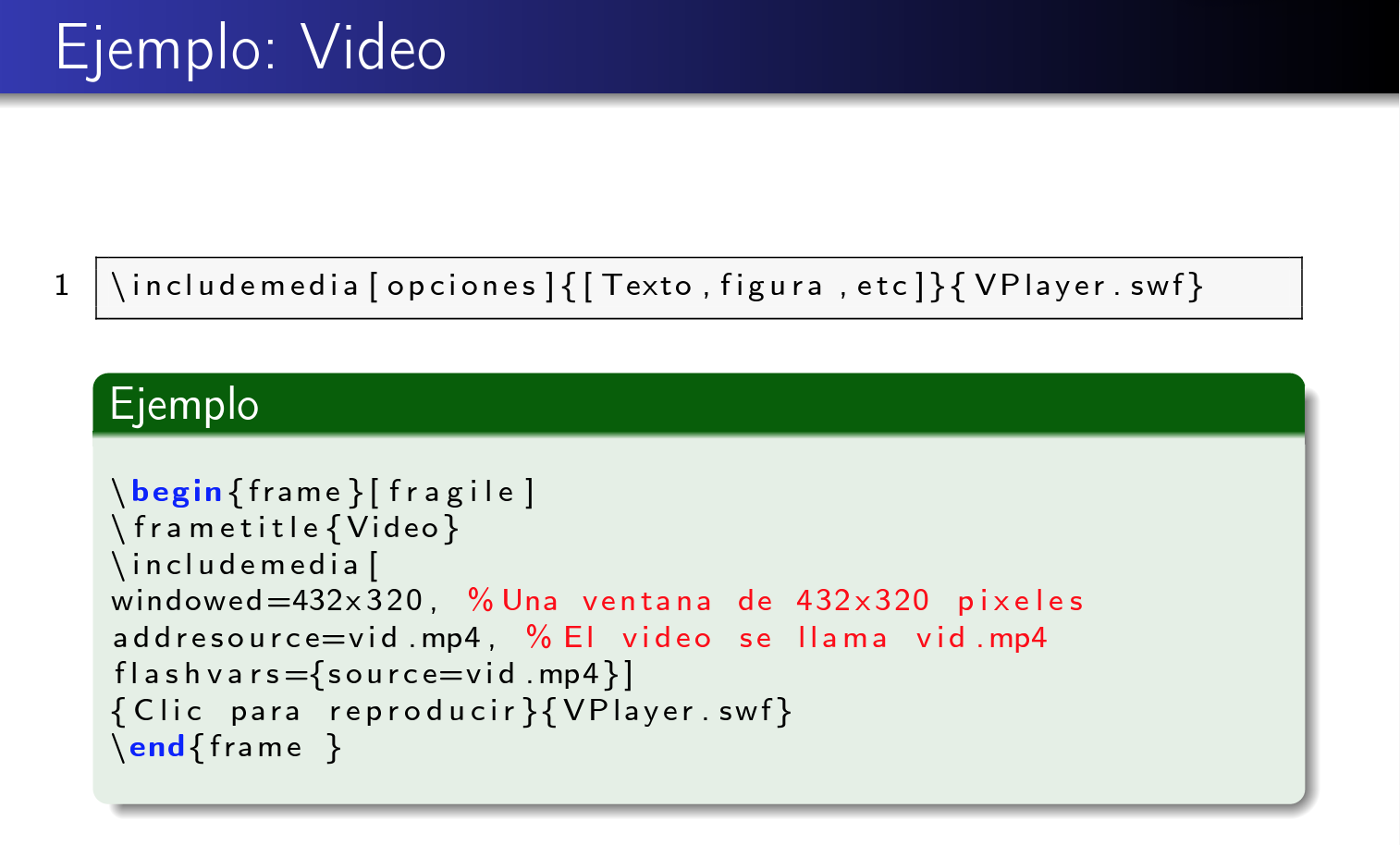 Navegación
En la parte inferior de las diapositivas nos aparecen por defecto unos iconitos para navegar por la presentación y buscar. Hay gente que los ama y gente que los detesta. Si sois de los segundos podéis asesinarlos con:

\setbeamertemplate{navigation symbols}{}
Repetición
Esto es útil para hacer aparecer una diapositiva con el título o para mostrar el índice cada vez que vaya a comenzar una nueva sección, por poner un par de ejemplos.

Conseguimos esto con la familia de comandos\AtBegin (y \AtEnd para el caso de las notas) que se disparan al comenzar una sección, parte, nota o demás. Os dejo aquí dos casos que creo que se entienden con facilidad:
% Diapositiva con el título de sección al iniciar sección \AtBeginSection{ \begin{frame} \vfill % Caja con colores de título \begin{beamercolorbox}[center]{title} \usebeamerfont{title} % Fuente de título \insertsectionhead % Nombre de sección \end{beamercolorbox} \vfill \end{frame} }
% Índice mostrando subsección actual al iniciar subsección \AtBeginSubsection { \begin{frame}{Outline} \tableofcontents[currentsection, currentsubsection, sectionstyle=show/hide, subsectionstyle=show/shaded/hide] \end{frame} }
Visores
El mayor problema de beamer desde mi punto de vista es que no todos los visores de pdf son capaces de mostrarnos en nuestro ordenador las notas y proyectar las diapositivas.
Pdfpc

Pdfpc es una herramienta de línea de comandos para visualizar presentaciones en formato pdf en varias pantallas. Es un fork de Pdf Presenter Console, que dejó de desarrollarse. Se distribuye con licencia GNU GPL v2 así que es software libre. Es muy fácil de utilizar y ayuda mucho a la hora de presentar, no solo por las notas, como luego veremos.
Ejemplo
% Definición \documentclass{beamer} 

% Notas 
\usepackage{pgfpages} 
\setbeameroption{show notes on second screen=right} 

% Datos
 \title{Presentaciones en \LaTeX} 
\author{Ondiz} 
\institute{Home, sweet home} 
\date{\today} 

% Temas 
\usetheme{Bergen} 
\usefonttheme{serif} 
\usecolortheme{rose} 

% Opciones 
\setbeamercolor{title}{fg=magenta, bg=white} 
\setbeamertemplate{navigation symbols}{}
Presentaciones
% Inicio 
\begin{document} % Diapositivas 

   \begin{frame} 
    \maketitle 
    \note{Notas} 
    \end{frame} 

\begin{frame}{Índice} \tableofcontents       
     \note{Más notas} 
\end{frame} 

\section{Introducción} 
\subsection{Primera parte} 

\begin{frame}{Introducción} \begin{itemize} 
\item<1-> Ítem 1 
\item<2> Ítem 2 
\end{itemize} 

\end{frame} 
\end{document}
Poster científicos
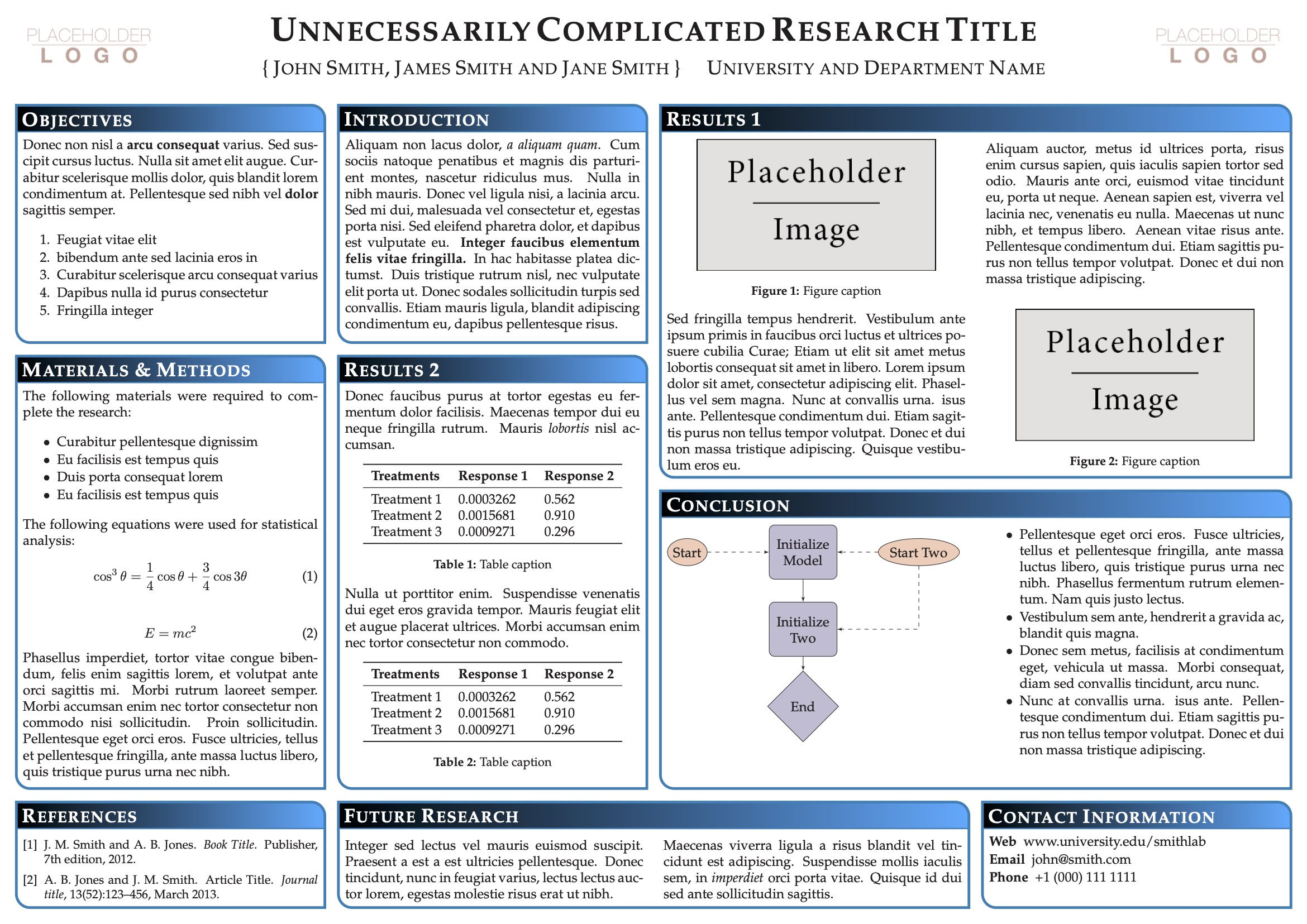 https://www.latextemplates.com/template/baposter-landscape-poster
Actividad práctica
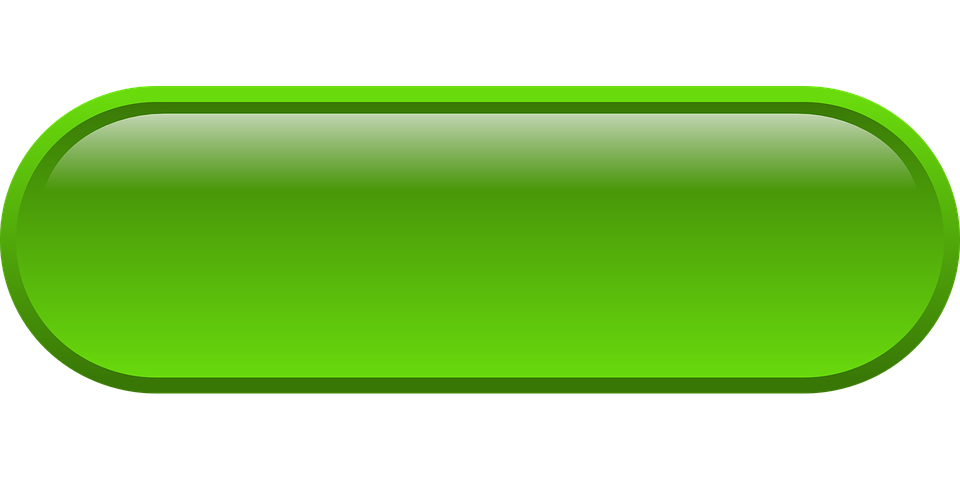 ¿Preguntas?
Janio Jadán, Phd
janiojadan@gmail.com